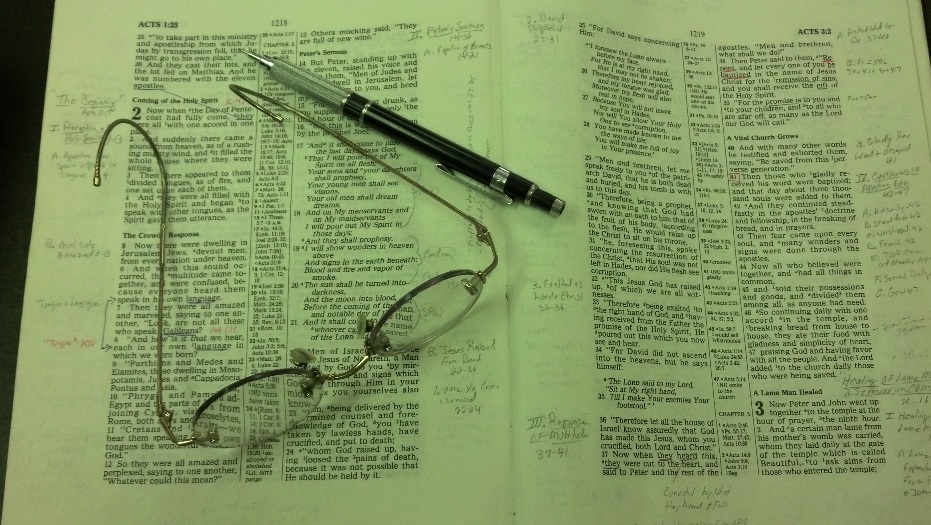 Topics
Tuesday: Things that Encourage

Wednesday: The Peace of God

Thursday: Settled in Complacency

Friday: The Earnest Cry of Bartimaeus
Encouragement
Something we all need
Times we need it more than other times
Always someone in a situation where they could use it
 We need it – because we get discouraged
Israel did (Num. 21:4-5)
Elijah did (1 Kings 19:1-10)
Hebrew Christians (Heb. 12:3, 5, 12)
Prompted by many different things (spiritual, physical, material)
Encouragement
Something we all need

God gives the comfort we need
 2 Cor. 7:6
“troubled” (NCV); “depressed” (NASB); “discouraged” (NLT)
Conclude: the comfort and encouragement I need – God gives!
Thus, I need to know HOW God does that!
May be that God is giving me the encouragement and I don’t realize it!
Encouragement
Something we all need

God gives the comfort we need

We are commanded to encourage
 1 Thess. 5:14 – comfort the fainthearted
“encourage” (ASV)
We need to know HOW to give encouragement
Encouragement
Something we all need

God gives the comfort we need

We are commanded to encourage

Encouragement may involve more than think
 Far more than a pat on the back – “you are doing good”
May include talking about something controversial
May include talking about something negative
May include discussion that makes one uncomfortable
Things
That
Encourage
Things That Encourage
Knowing God is with Us
Knowing God is with Us
God’s presence & blessing encouraged OT servants
Ezra 7:27-28
2 Chron. 32:6-8

God has promised not to leave or forsake 
Heb. 13:5
Knowing that – causes one to be encouraged (Deut. 31:6)
Things That Encourage
Knowing God is with Us
The Word of God
The Word of God
Word of God is powerful & active
Alive & working (Heb. 4:12; Isa. 55:11)
Able to build one up (Acts 20:32)
Comforts (1 Thess. 4:18)
The Word of God
Word of God is powerful & active

When word is taught it encourages
Timothy’s work at Thessalonica (1 Thess. 3:2)
Paul’s sermon (Acts 13:15 ESV)
When responsibilities are taught 
Titus 2:4 – NASB95
Acts 20:2

Learning / reinforcement of revelation encourages
Acts 15:31
1 Cor. 14:31
Things That Encourage
Knowing God is with Us
The Word of God
Being with Brethren – Mutual Faith
Being with Brethren – Mutual Faith
Encouraged by being with faithful brethren
Paul and Silas encouraged Lydia’s household (Acts 16:40)
Did more than just spend time – i.e. encouraged by things said
Point: have to be with them to say things that encourage
Being with Brethren – Mutual Faith
Encouraged by being with faithful brethren

Encouraged by seeing that our faith is mutual
Encouraged by mutual faith (Rom. 1:12)
What an ecouragement to be around someone who has strong faith
Being with Brethren – Mutual Faith
Encouraged by being with faithful brethren

Encouraged by seeing that our faith is mutual

Encouraged when our hearts are knit together
Mutual love binds our hearts together
When see and understand that – our hearts are encouraged (Col. 2:2).
Things That Encourage
Knowing God is with Us
The Word of God
Being with Brethren – Mutual Faith
Seeing Clarity of Truth vs Error
Seeing Clarity of Truth vs Error
Encouraged in midst of controversy over circumcision (Acts 15:30-31)
Issue of circumcision troubling the church (v. 5)
Had discussion / debate (vv. 7-21)
Conclusion attributed to Holy Spirit (v. 28)
Wrote a letter to clarify (vv. 22-29)
Church at Antioch read it – encouraged (vv. 30-31)
Seeing Clarity of Truth vs Error
Encouraged in midst of controversy over circumcision (Acts 15:30-31)

Encouraged by a reminder of truth already believe
1 Peter 5:12 – this is true grace in which you stand
NCV: “I wrote to encourage you”
Point of book – live holy (1:15-16)
What you believe is true – thus continue in it
Heb. 13:22 – word of exhortation I have written
NCV: “I have written to encourage you”
Point of book twofold: Jesus is the way (1-9); Don’t give up (10-13)
Things That Encourage
Knowing God is with Us
The Word of God
Being with Brethren – Mutual Faith
Seeing Clarity of Truth vs Error
Knowing other Brethren are Doing Well
Knowing other Brethren are Doing Well
Paul encouraged when hears a good report from Timothy (Phil. 2:19)

Ephesians encouraged when know how Paul is doing (Eph. 6:22 ESV)
Things That Encourage
Knowing God is with Us
The Word of God
Being with Brethren – Mutual Faith
Seeing Clarity of Truth vs Error
Knowing other Brethren are Doing Well
Being Urged to be Faithful
Being Urged to be Faithful
Barnabas was sent to help with new Christians(Acts 11:22; cf. 4:36).

Talked to them about what they should do (Acts 11:23)
“Should” = teaching them what God requires
Continue with the Lord (faithful)
With purpose of heart (focus & determination)
When did this – he was encouraging them

Any instruction / reminder of commands or requirement is encouragement
Things That Encourage
Knowing God is with Us
The Word of God
Being with Brethren – Mutual Faith
Seeing Clarity of Truth vs Error
Knowing other Brethren are Doing Well
Being Urged to be Faithful
Being Assured of Promise of Future
Being Assured of Promise of Future
Situation: terrible storm – looked like all will perish (Acts 27:20)

Paul told that God revealed that all would be safe (vv. 23-25, 31, 34-35).

When people on ship heard that – were encouraged (v. 36)

Any passage / study that points to God’s promises / future is encouraging
Things That Encourage
Knowing God is with Us
The Word of God
Being with Brethren – Mutual Faith
Seeing Clarity of Truth vs Error
Knowing other Brethren are Doing Well
Being Urged to be Faithful
Being Assured of Promise of Future
Being Emboldened to Face Difficulties
Being Emboldened to Face Difficulties
Paul wanted brethren to know of conflicts / struggles he had endured (Col. 2:1)

With that knowledge they would be encouraged (Col. 2:2)
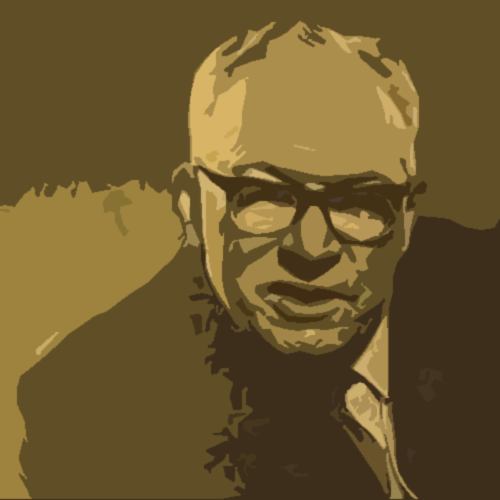 Barclay on Colossians 2:2
“Paul prays that their hearts may be encouraged. The word which he uses is parakalein. Sometimes that word means to comfort, sometimes to exhort; but always behind it there is the idea of enabling a person to meet some difﬁcult situation bravely and with conﬁdence. One of the Greek historians uses it in a most interesting and thought-provoking way. There was a Greek regiment which had lost heart and was utterly dejected. The general sent a leader to talk to it to such purpose that courage was reborn and a body of dispirited men became ﬁt again for heroic action. That is what parakalein means here. It is Paul’s prayer that the church may be ﬁlled with that courage which can cope with any situation.”

 Barclay, William (3rd ed. fully rev. and updated, p. 150)
Things That Encourage
Knowing God is with Us
The Word of God
Being with Brethren – Mutual Faith
Seeing Clarity of Truth vs Error
Knowing other Brethren are Doing Well
Being Urged to be Faithful
Being Assured of Promise of Future
Being Emboldened to Face Difficulties
Recommendation by Brethren
Recommendation by Brethren
Church at Ephesus encouraged Apollos and recommended him (Acts 18:27)
After he had accepted correction and gained understanding
ESV: “brothers encouraged him and wrote to the disciples to welcome him”
ASV: “the brethren encouraged him, and wrote to the disciples to receive him”

When brethren show confidence in you - encouraging
Things That Encourage
Knowing God is with Us
The Word of God
Being with Brethren – Mutual Faith
Seeing Clarity of Truth vs Error
Knowing other Brethren are Doing Well
Being Urged to be Faithful
Being Assured of Promise of Future
Being Emboldened to Face Difficulties
Recommendation by Brethren
Wrong is Corrected
Wrong is Corrected
Encourage rather than rebuke (1 Tim. 5:1 ESV)
Place for rebuke (2 Tim. 4:1)
Here (due to age difference) – correct wrong with encouragement

When you are approached (in right spirit) about correcting wrong – that is encouragement
Things That Encourage
Knowing God is with Us
The Word of God
Being with Brethren – Mutual Faith
Seeing Clarity of Truth vs Error
Knowing other Brethren are Doing Well
Being Urged to be Faithful
Being Assured of Promise of Future
Being Emboldened to Face Difficulties
Recommendation by Brethren
Wrong is Corrected